Planned Cities on the Indus
https://www.youtube.com/watch?v=zulZTaK9u3M
The Geography of the Indian Subcontinent
The largest of the ancient civilizations
The landmass of India, Pakistan and Bangladesh often referred to as a subcontinent
Separated from the rest of the Asian continent by mountains – Hindu Kush and Himalayan
Indus Valley protected from invasion by the world’s tallest mountains to the north and a large desert to the east
The Indian Subcontinent
The Geography of the Indian Subcontinent
An enormous flat and fertile plain is formed by two rivers – the Indus and the Ganges – called the Indo-Gangetic Plain
Rivers carry not only water for irrigation but also silt which produces rich land for agriculture
Monsoons
Monsoons are seasonal winds that dominate India’s climate
October to February
winter monsoons from the northeast blow dry air westward across the country
June through October
Summer monsoons blow eastward from the southwest carrying moisture from the ocean in great rains clouds – flooding often occurs
No summer monsoons means drought and crop failures
Monsoons
Environmental Challenges
Yearly floods brought deposits of rich soil but were unpredictable
Rivers sometimes changed course
Cycle of wet and dry seasons were unpredictable as well
Too little rain			      plants died and people starved

Too much rain 			  floods swept away villages
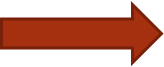 Civilization Emerges
We know much less about these civilizations than Mesopotamia and Egypt  
The Indus system of writing has not yet been deciphered so knowledge comes from archaeological digs
Earliest Arrivals ?
Uncertain – from Africa? From the North	
By 3200 BCE, people were farming along the Indus
Around 2500 BCE
Cities of bricks were being built – major cities were Harappa and Mohenjo-Daro
Strong levees kept water out of cities
Human-made islands were constructed to raise its numerous cities above possible floodwaters
Achievements
Sophisticated city planning
Precise grid system
Fortified area called a citadel which contained the major buildings of the city
Buildings made of oven-baked bricks cut in standard sized

Sophisticated plumbing and sewage systems	
Many homes had flush toilets
Common sewer pipe that directed the waste to a common area
As good as any urban drainage systems built before the 19th century
Harappan Planning
Harappa was partially built on mud-brick platforms to protect it from flooding
Surrounded by a thick brick wall about three and a half miles long’
Inside was a citadel that served as a temple and protection for the royal family
Streets laid out in a grid system
Some streets 30 feet wide
 walls divided residential districts from each other
Houses varied in size – some may have been three stories high
Houses featured bathrooms where wastewater flowed out to the street and then to sewage  pits outside the city walls
https://www.youtube.com/watch?v=CLyqXrmUITY
Harappan Culture Spreads Throughout the Indus Valley
Language
Developed a written language
Has been impossible to decipher – no bilingual inscriptions have been found 
Found on stamps and seals made of carved stone used for trading pottery and tools
Contains about 400 symbols – 
may contain symbols and 
phonetic sounds
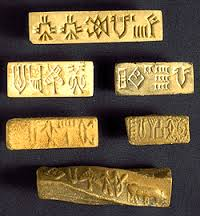 Harappan Culture Spreads Throughout the Indus Valley
Culture
Uniformity in religion and culture
Social divisions were not great as evidence in their housing
Clay and wooden toys suggest they could afford to produce nonessential goods
Few weapons of warfare have been found
Animals seemed to have been an important part of their culture
Seen on pottery, small statues, children’s toys and seals used to mark trade items
Some seals show beasts with parts of different animals – head of a man, an elephant trunk and tusks, and horns of a bull
Harappan Culture Spreads Throughout the Indus Valley
Role of religion
Believed to have close ties to religion
May have been a theocracy
But no temples have been found
Artifacts show link to modern Hindu culture
Probably prayed for good harvests and safety from floods
Early representation of Shiva, a major Hindu god
Worship of the bull
Harappan Culture Spreads Throughout the Indus Valley
Trade		
Thriving trade on both water and land
Gold and silver from the north in Afghanistan
Semiprecious stones from Persia and the Deccan Plateau 
Grew cotton which they traded
Traded with Mesopotamians and Sumer
Indus Valley Culture Ends
1750 BCE – the quality of building declined
Great cities fell into decay
A mystery until the 1970’s
Satellite images showed evidence of shifts in tectonic plates – probably caused earthquakes and floods which altered the course of the Indus 
Some cities may have survived but others were destroyed
May have caused other rivers to dry up making trade impossible
May have prevented the production of large quantities of food
Soil may have been exhausted by overuse forcing many to leave
In addition, the Aryans from the north swept into the valley around 1500 BCE